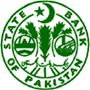 Infrastructure Project Finance (IPF) Guidelines  and Regulations
Infrastructure, Housing & SME Finance Department
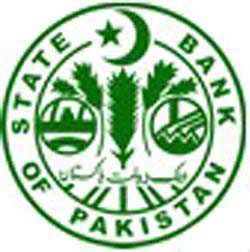 Benefits of Infrastructure Development
Development of Infrastructure enhances Public Assets
Quality infrastructure improves the investment climate for foreign direct investment (FDI) by reducing costs
Enhances export competitiveness 
Creates employment
Improves living conditions of public
Higher tax revenue of government
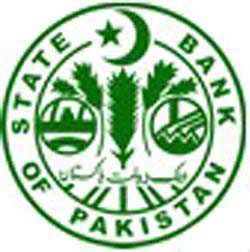 Impediments to Infrastructure Project Financing in Pakistan
Transaction amount in the infrastructure sector is sizable compared to the size of many banks/DFIs
Project financing is not a high priority due to reluctance to undertake long term payback ventures 
There is a lack of specialized project finance expertise within commercial banks/DFIs
Absence of long-term debt instruments/bond market
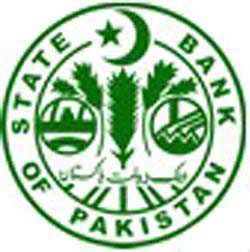 Trend in IPF
Based on data collected from Banks/DFIs on Infrastructure Project Financing, it has been observed that financing has decreased over the years
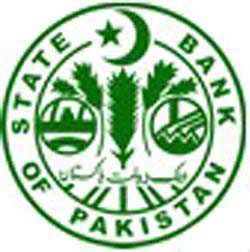 Total Amount Outstanding under Infrastructure Project Financing (Yearly)
Billion Rs
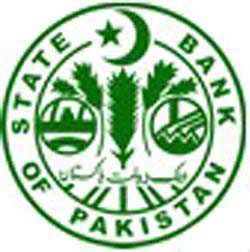 Total Amount Outstanding under IPF (quarterly)
Billion Rs
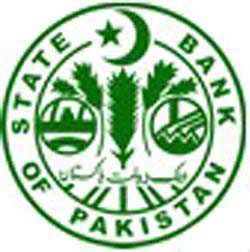 Institution wise share in IPF (outstanding)
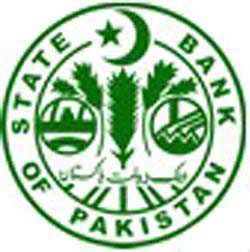 Sector wise share in Cumulative Disbursements
SBP Initiatives
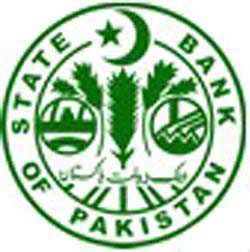 Issuance of Guidelines on Infrastructure Project Financing
Capacity development programs for Banks/DFIs
Establishment of Infrastructure Task Force 
Facilitation in establishment of Infrastructure Development Finance Institution (IDFI) – (Concept Paper Preparation)
Consultation with various stakeholders through workshops, seminars and working groups.
Quarterly Infrastructure Project Financing review.
Infrastructure Development and Financing Institution (IDFI)
Need
Asset / Liability mismatch in banks/DFIs as most of the deposits are of short tenor.
Lack of adequate funding for large infrastructure projects

IDFI will perform a broad array of activities:
Project Development – need identification, conceptualization, pre-feasibility reports, commercial viability aspects, identification of potential investors
Use of innovative structural / financial techniques to enhance project viability
Evaluate infrastructure projects for potential investment
Project Finance – equity participation, loan syndication, other services
Facilitate access to Viability Gap Fund
Tariff and other advisory  services
Facilitate co-ordination of project sponsors with relevant ministries and government departments
Performance Monitoring
May help government in PPP policy formulation
Infrastructure Development and Financing Institution (IDFI)
Primary focus will be on:
Power Sector
Special Economic Zones
Agricultural Infrastructure including warehousing, cold chains etc. 

Other sectors like road, railway and port etc. would also be considered later on subject to capacity enhancement

Long term funding mechanism to develop a financial climate conducive to large scale infrastructure projects
IDFI Scope and Structure
Proposed IDFI to be established as a special DFI with suggested Equity Distribution as follows:
Banks/DFIs - 25%
GoP or government organizations - 25%
Multilateral Agencies - 50%

The company will issue long term papers/Bonds/Sukuk to generate funds from local market and also seek funding and guarantee lines from international MLAs to support/finance infrastructure projects in Pakistan. By issuing bonds/Sukuk, it would help develop capital market.
SBP Guidelines/Regulatory Framework - History
Relaxation in Prudential Regulations for Infrastructure Project Financing (IPF) vide BPD Circular No.25 dated July 04, 2003 (http://www.sbp.org.pk/bpd/2003/C25.htm).
Debt equity relaxed to 80:20 for the Infrastructure projects
“Concession Agreement/License/Right of Way” issued by Government accepted as a collateral 
Updated IPF Guidelines in August 31, 2010 vide No. IHFD/11 /191/ 2010. The salient features of the revised guidelines:-
Includes the requirement for establishing a mechanism for generating feasibility reports and assessing risk mitigation means in the development, construction, start-up and operation stages of the project.
Banks and DFIs to establish a proper process for the continuous monitoring of project implementation to ensure proper utilization of the credit  while relevant bank accounts will be subject to audit by the SBP. 
Banks and DFIs encouraged to accept Concession Agreement/Lisence issued by a government agency as collateral. 
The institutions to ensure adequate insurance coverage against all potential risks applicable to the project. 
At no point shall the bank’s exposure to the risk exceed the bank’s equity, and the exposure availed by any borrower shall also not exceed 10 times the borrower’s equity.
13
SBP Guidelines – Areas Covered
Part-A: DEFINITIONS
Part-B: GUIDELINES
G.1: Credit Appraisal
G.1.1 : Minimum Information Requirements
G.1.2 : Assessment of Infrastructure Projects
G.1.3 : Monitoring of Infrastructure Projects

G.2: Collateral Arrangements, Security Package And Project Insurance 
G.2.1 : Acceptance of Concession/License as Collateral
G.2.2 : Security Package
G.2.3 : Project Insurance

G.3: Regulatory Compliance	
G.3.1 : Exposure Limit	
G.3.2 : Debt-Equity	
G.3.3 : Funding of Infrastructure Projects	
G.3.4  : Provisioning Requirements	

Part-C : Annexes
Annex A - IPF: Checklist for Minimum Information Requirements
Annex B - IPF: Provisioning Requirements
14
SBP Guidelines- What is an Infrastructure?
Infrastructure Project means one of the followings: 
A road, including toll road, fly over, bridge project.
A mass transit, urban bus, urban rail project.
A rail-bed, stations system, rail freight, passenger services project.
A telecommunication local services, long distance and value added project.
A power generation project.
A power transmission or distribution project by laying a network of new transmission or distribution lines.
A natural gas exploration and distribution project.
An LPG extraction, distribution and marketing project.
An LPG import terminal, distribution and marketing project.
An LNG (Liquefied Natural Gas) terminal, distribution and marketing project.
A water supply, irrigation, water treatment system, sanitation and sewerage system or solid waste management system project.
A dam, barrage, canal project.
A primary and secondary irrigation, tertiary (on-farm) irrigation project.
A port, channel dredging, shipping, inland waterway, container terminals project.
An airport.
A petroleum extraction, refinery, pipeline project.
Any other infrastructure project of similar nature, notified by SBP.
15
SBP Guidelines- Credit Appraisal
G.1.1: Minimum Information Requirements
Project Description
Capital Investment
Project Schedules
Environmental Impact
Financing
Legal Documentation
G.1 – Credit Appraisal
16
SBP Guidelines –G.1 (contd . . .)
G 1.2 : Assessment of Infrastructure Projects
Development Phase – should be preferably funded through equity 
Construction & Start-up Phase – Assessment of physical and financial completion of infrastructure projects. Some important tools used for completion risk mitigation are:
Project Funds Agreement
Financial Completion Agreement
Insurance
[Ongoing construction period monitoring through:
Technical advisor, via milestone certifications and site visits
17
SBP Guidelines –G.1 (contd . . .)
Keeping the financial model live during the construction period; and
Monitoring of project accounts for disbursements and payments of project expenses]
Operation Phase – Entails monitoring of:
Assignment of project receivables and damages
Continuous presence of valid security arrangement
Debt repayment and project’s escrow accounts
Financial covenants for debt repayment
Technical monitoring during operations and construction phases
18
SBP Guidelines –G.1 (contd . . .)
G.1.3 : Monitoring of Infrastructure Projects
Monitoring for assignment of Project Receivables and Payments for Damages.
Monitoring for ensuring enforcement of Security
Projects escrow accounts for Monitoring of Repayment of Debt.
Financial Covenants for Repayment of Debt.
Technical Monitoring during Development and Operation Phase.
19
SBP Guidelines- G.2
G.2 – Collateral Arrangement, Security Package & Project Insurance
G.2.1: Acceptance of Concession/license as collateral – encumbrance free, assignable, transferable in the event of default
G.2.2: Security Package –  
Primary Security – first charge over project receivables and accounts
Secondary Security – standard security package of the lenders including hypothecation, mortgage, insurance assignment, share pledge, assignment over rights under all project documents etc 
G.2.3: Project Insurances - construction all risks, third party liability, marine, accidental, loss of profit, terrorism insurance etc.
20
SBP Guidelines- G.3
G.3 – Regulatory Compliance
G.3.1: Exposure Limit – per party exposure (as per regulation R-1 of Corporate Banking PRs), total bank exposure to project finance assets (not to exceed the bank’s equity) fund and non-fund based exposures
G.3.3: Funding of Infrastructure Projects – 
Loan duration – up to 20 years (excluding grace period)
Asset Liability Management – interest rate and liquidity risk management
Arrangement of Long-term Funding – churning more IPF assets using securitization 
G.3.4:Classification and Provisioning Requirements – Annex IV of R8
21
PR R-1: Limit on Exposure to a Single Person/Group
For the purpose of this regulation banks/DFIs are required to follow the  guidelines given at Annexure-I.
22
PR: R-8 Annex IV (Classification & Provisioning)
23
List of abbreviations used
SPV	Special Purpose Vehicle
SECP	Securities & Exchange Commission of Pakistan
BPD	Banking Policy Department, State Bank of  Pakistan - Now Banking Policy and Regulation 	Department
SBP	State Bank of Pakistan
DFI 	Development Finance Institution
LPG	Liquefied Petroleum Gas
LNG	Liquefied Natural Gas
IPF	Infrastructure Project Finance
NIT	National Investment Trust
COI 	Certificate of Investment
NBFC	Non-banking Financial Company
TFC             	Term Finance Certificate
PFA            	Project Funds Agreement
LOU           	Letter of Understanding
MOU          	Memorandum of Understanding
FCA            	Financial Completion Agreement
EPC           	 Engineering, Procurement and Construction
O & M        	Operation and Maintenance
CAR          	Contractor’s All Risk
ALM          	Asset Liability Management
NPV          	Net Present Value
24
Thank You
25